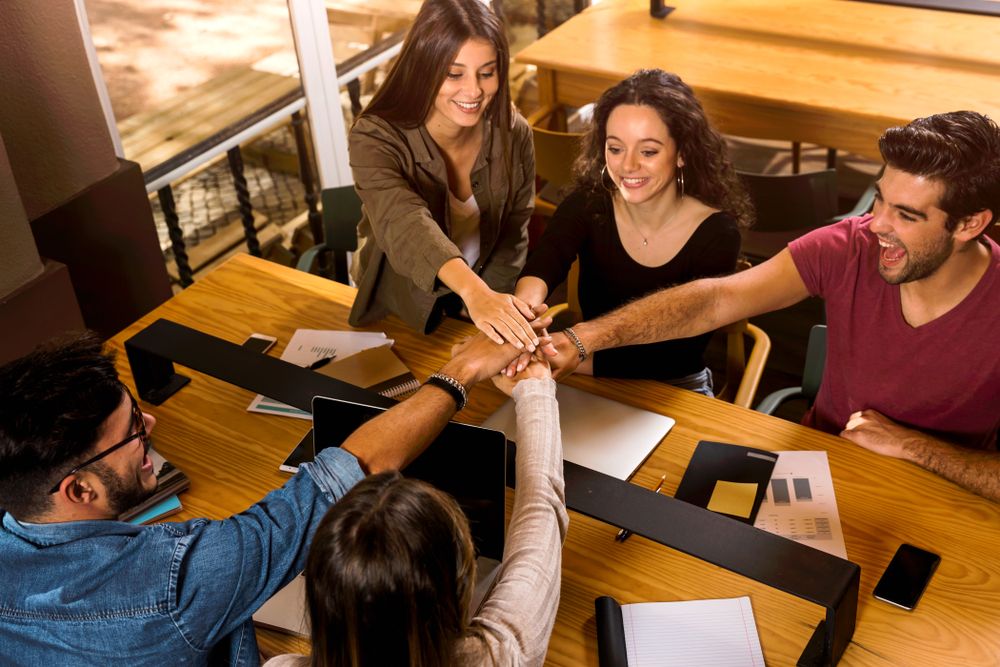 Prepárate para tus estudios universitarios:





Dr. JuanEs Ramirez
@JuanEsatCFNC
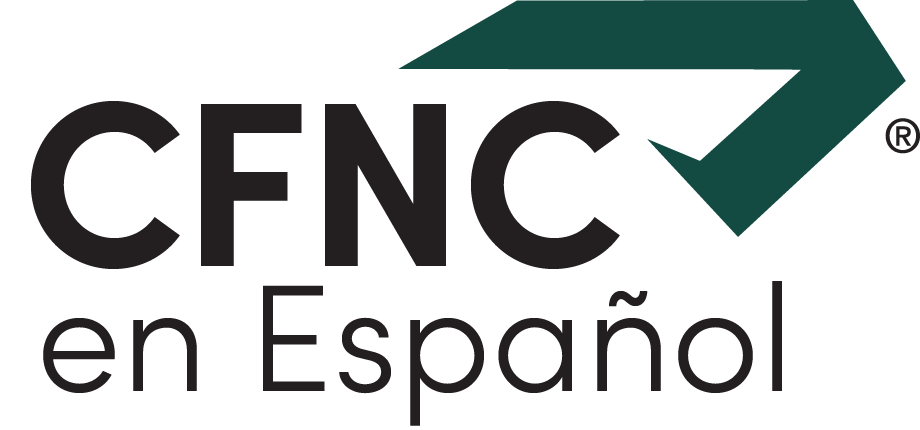 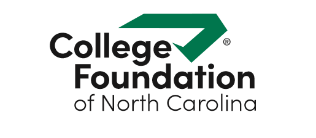 COLLEGE FOUNDATION OF NORTH CAROLINA
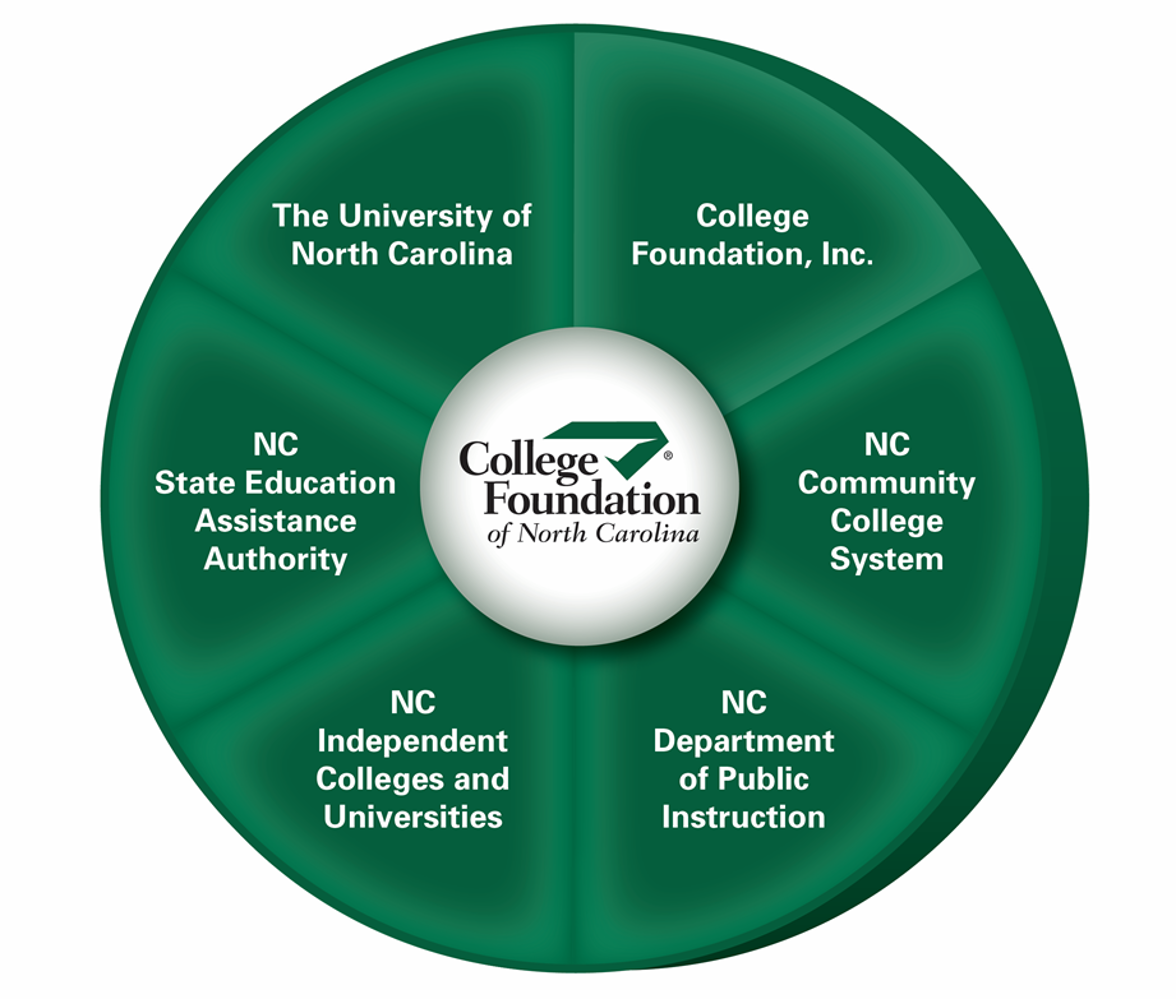 Sitio de apoyo centralizado
Sitio Web: www.CFNC.org
Asesoramiento telefónico gratuito 866.866.CFNC (2362)
Representantes regionales y en su idioma para servirle
Todos nuestros recursos son GRATUITOS
[Speaker Notes: Centro de asistencia autoritativa
SEAA  - Pagar
Planificación -DPI, and colleges
“ventanilla en educación” on stop shop]
CFNC.ORG |866.866.CFNC
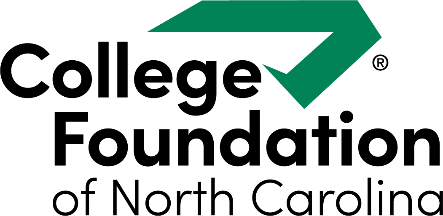 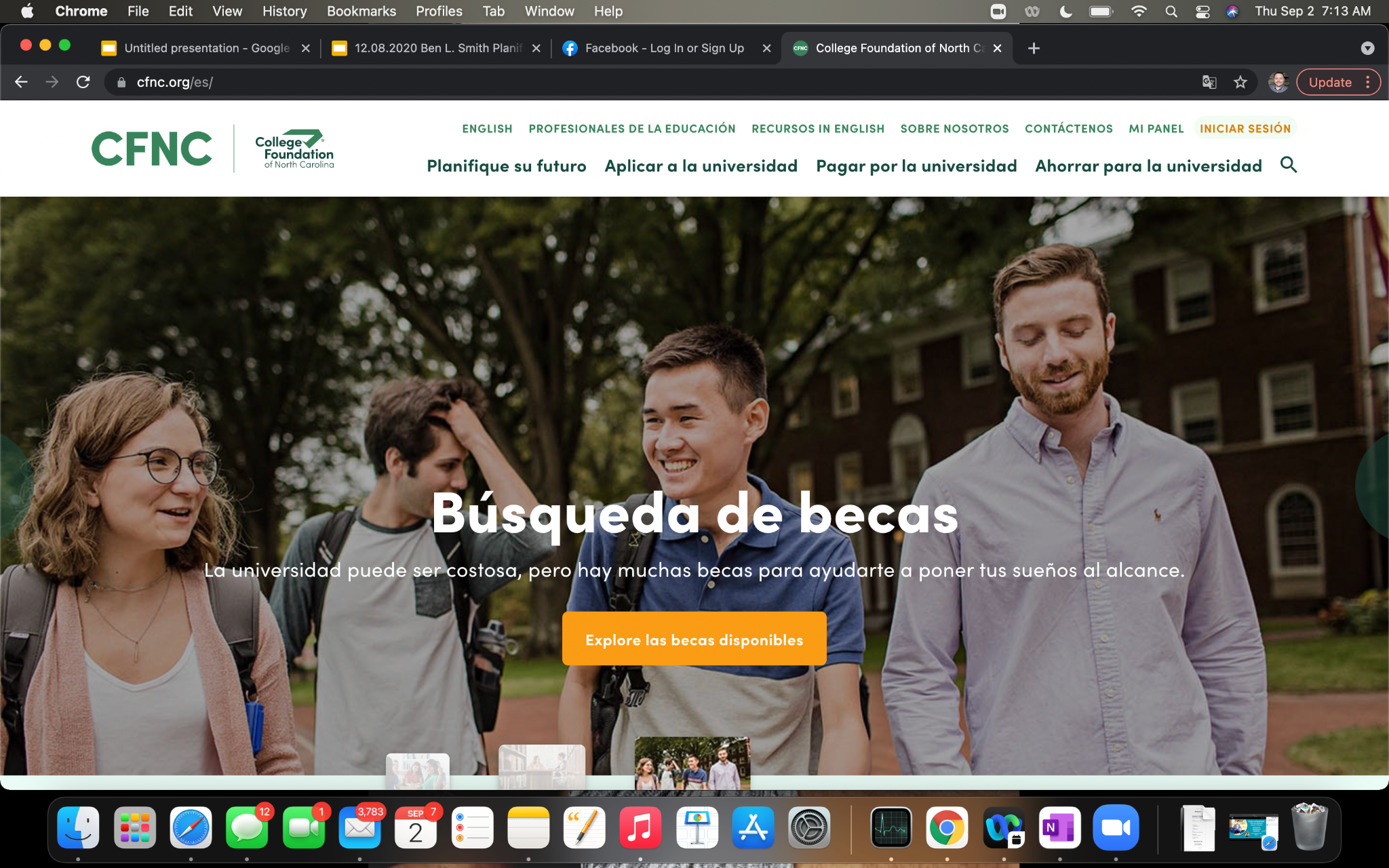 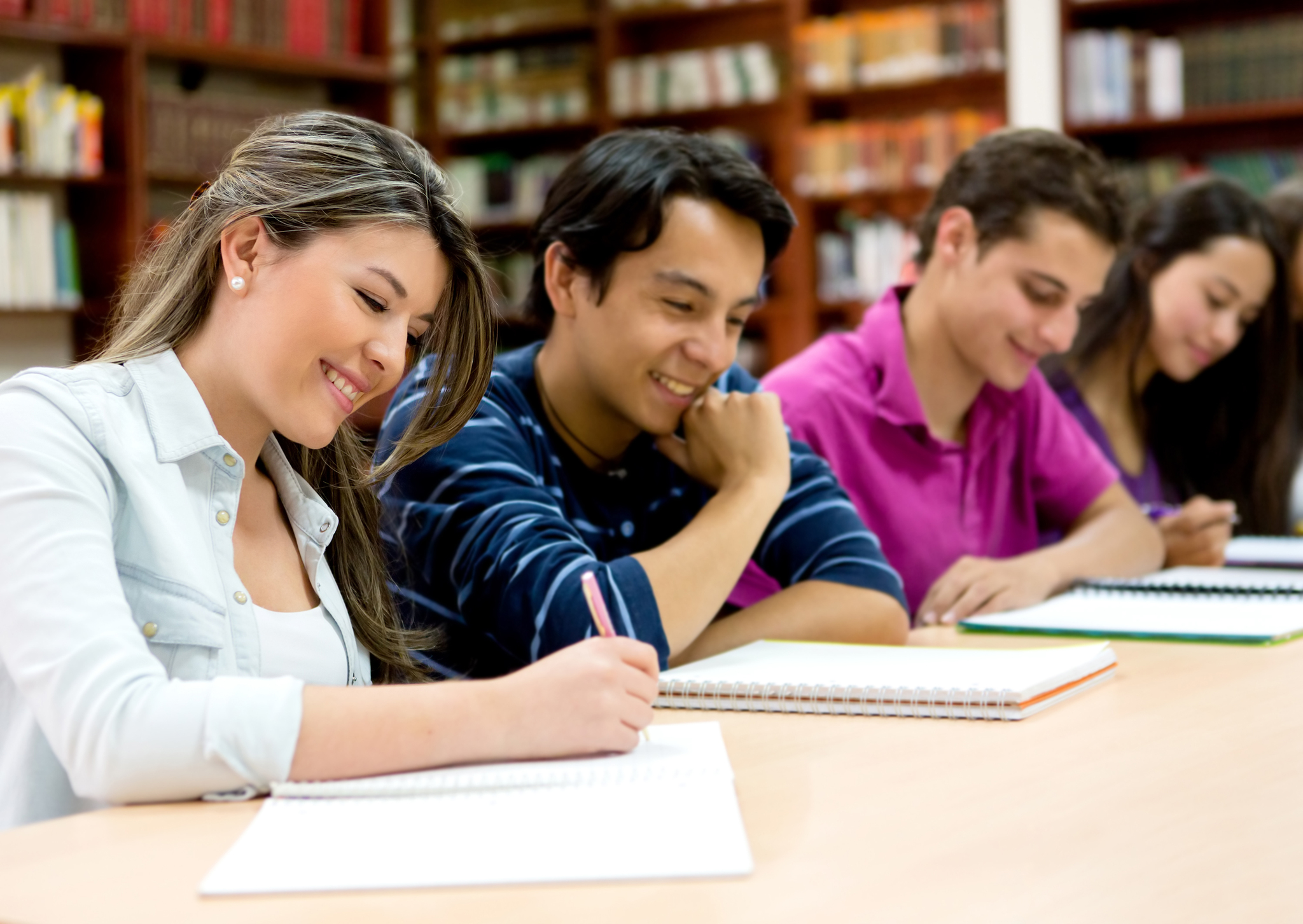 COSTO DE IR A LA UNIVERSIDAD (COA)
INDIRECTOS

Libros y útiles
Transporte
Personales
Prestamos 
Membrecías
DIRECTOS

Matricula
Costos estudiantiles 
Alojamiento
Comida 
Seguro de salud
Search by criteria important to you
Net Price Calculator:
https://collegecost.ed.gov/net-price
[Speaker Notes: un presupuesto 
Net Price is the amount that a student pays to attend an institution in a single academic year AFTER subtracting scholarships and grants the student receives. Scholarships and grants are forms of financial aid that a student does not have to pay back.

Net price calculators are available on a college’s or university’s website and allow prospective students to enter information about themselves to find out what students like them paid to attend the institution in the previous year, after taking grants and scholarship aid into account.]
Cómo pagar la universidad
¿CÓMO CUBRIR LOS COSTOS?
Solicitud Gratuita de Ayuda Federal para Estudiantes (FAFSA)

Subvenciones federales
Programa de Trabajo-Estudio
Becas Institucionales
Préstamos federales

En Carolina del Norte, Determinación de Residencia (RDS)
Subvenciones estatales

Becas
Patrocinios
Contribución personal/familiar
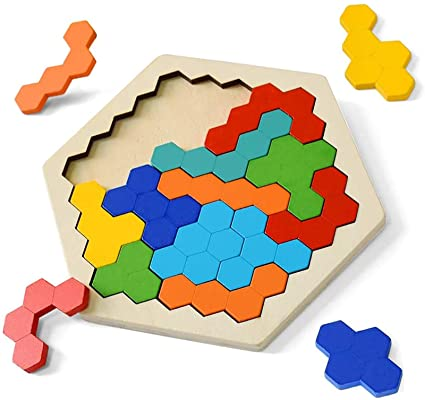 [Speaker Notes: Free application for federal student aid]
Determinación de Residencia (RDS)
Determinación de Residencia (RDS)
Entrevista virtual para determinar si el estudiante es elegible para recibir matrícula estatal y subsidios estatales

Se necesita información de padres sin importar el estatus migratorio de los padres

www.NCResidency.org o www.CFNC.org 

Guardar numero de confirmacion RCN
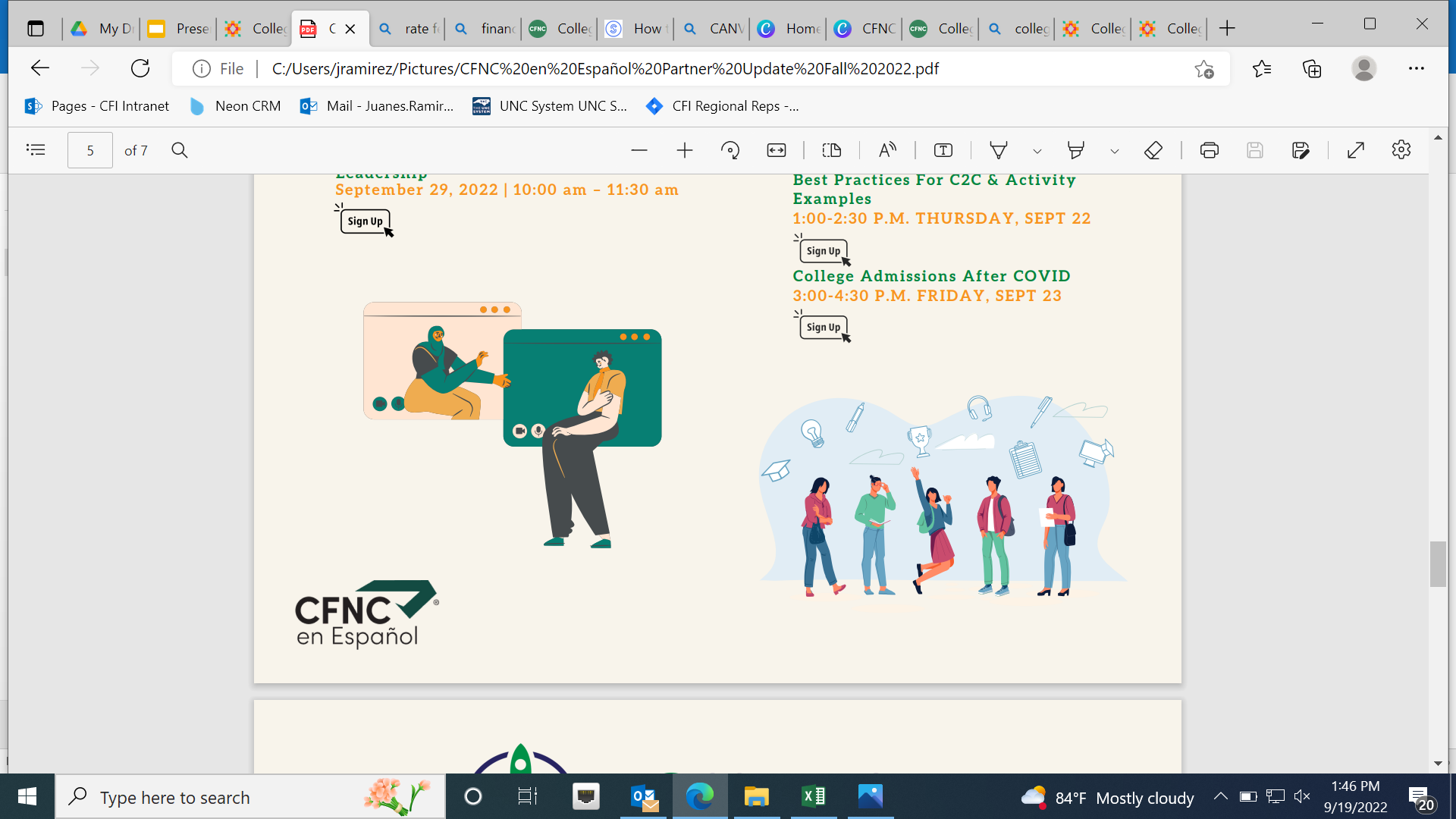 Determinación de Residencia (RDS)
PADRES SIN DOCUMENTOS
El estado migratorio de los padres no afecta al estudiante si el estudiante es residente permanente, ciudadano o no ciudadano elegible. Sin embargo, la ley presume la residencia al igual que los padres o el tutor legal.
Se le pide al estudiante que proporcione prueba de la residencia de los padres en Carolina del Norte, no del estado de ciudadanía, si no se proporciona en la entrevista en línea de RDS (de ser posible, denos el ITIN)
[Speaker Notes: el estudiante no tiene capacidad de establecer residencia por si mismo hasta los 19 años (como independiente se ver la duración)]
Determinación de Residencia (RDS)
ESTUDIANTES NO ELEGIBLES
DACA y personas sin documentos, por la ley, no soy elegibles para recibir matrícula estatal y subsidios estatales 

Responda no en la pregunta “ Do you claim residency”?

 Guarda el número RCN 




www.NCResidency.org o www.CFNC.org 

Guardar numero de confirmacion RCN
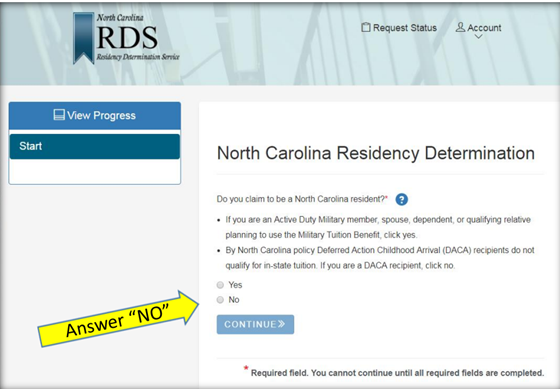 Determinación de Residencia (RDS)
Reconsideracion/ Apelacion
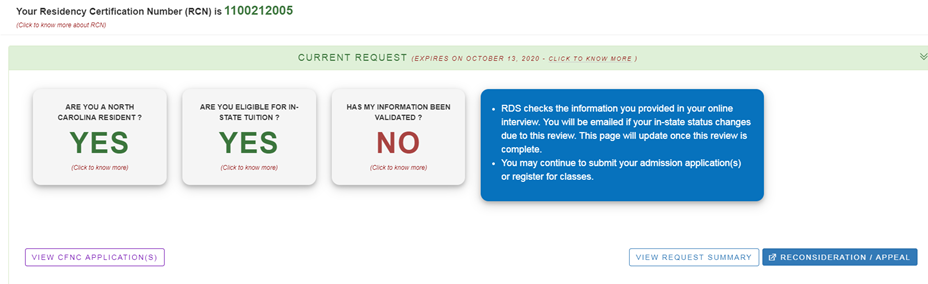 Determinación de Residencia (RDS)
Consejos
Verificar información sea igual que el documento de identidad
 
El sistema de RDS no permite regresar

Responder la mayor cantidad posible de preguntas para hacer la coneccion con Carolina del Norte

El sistema de RDS tiene la opción de documentación alterna
[Speaker Notes: el estudiante no tiene capacidad de establecer residencia por si mismo hasta los 19 años (como independiente se ver la duración)]
Solicitud Gratuita para Ayuda Financiera para Estudiantes  (FAFSA)
¿QUÉ ES FAFSA?
Solicitud Gratuita de Ayuda Federal para Estudiantes

Formulario diseñado para ayudar a las universidades entender el panorama financiero de la familia y determinar asistencia necesaria

Se necesita información de padres sin importar el estatus migratorio de los padres

www.studentaid.gov o www.fafsa.gov
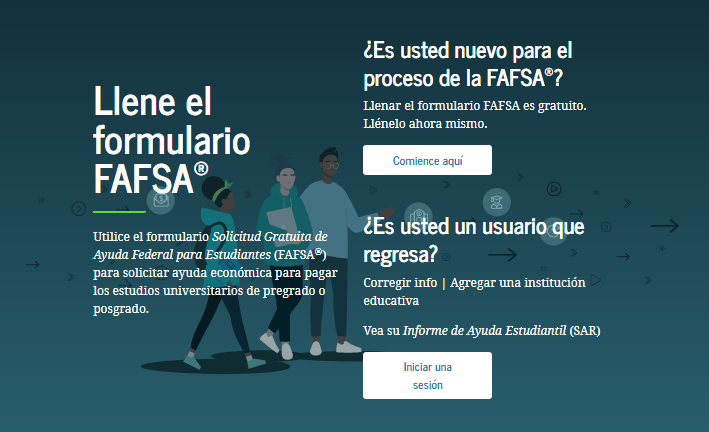 ¿Cuándo se presenta la solicitud?
el formulario está disponible cada año este año no sabemos la fecha exacta

es recomendable que complete la FAFSA lo mas pronto posible

universidades tienen sus fechas límites

tendrá que volver a solicitar ayuda cada año que esté en una institución educativa

llenar la solicitud durante el último año de high school o después de graduación de high school si desea ingresar a una universidad 

Un estudiante adulto también puede completar FAFSA mientras cumpla con los requisitos
All CFNC.org services are FREE!
NUEVOS CAMBIOS CON FAFSA
Consentimiento: todos los contribuidores tienen que proveer consentimento
FSA ID (credencial FSA) es necesario para todos los contribuidores
FSA ID será utilizado para emparejar al estudiante y sus familias
Padre que provee más apoyo económico 
El estudiante invita a los contribuidores 
Necesitaran un correo electrónico
Intercambio de datos con el IRS 
Estudiantes pueden agregar hasta 20 colegios y universidades
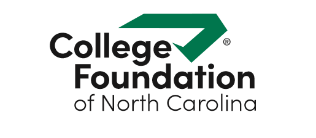 [Speaker Notes: 126 mill dollares de perdieron en carolina del norte el año pasado.]
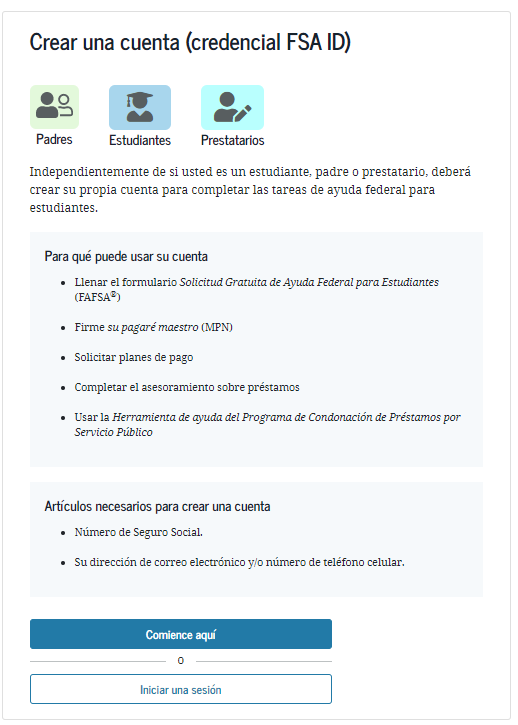 FSA ID
Utilizado para acceder los sistemas del departamento de educación

Sirve como su firma legal

Utiliza cada año para llenar el FAFSA

Pedirá datos personales (número de seguro social, correo electrónico, teléfono)

Si necesitas brindar información de los padres 

Nuevo procesos para padres sin seguro social
IRS Data Retrieval Tool
¿Qué tipo de ayuda financiera se puede recibir al llenar la FAFSA?
Subvenciones Estatales
NC Education Lottery Scholarship
Colegio comunitario o universidad pública
 
 NC Community College Grant
Colegio comunitario 

Need Based Grant
Universidad pública de 4 años 

NC Need Based Scholarship
Universidad privada elegible
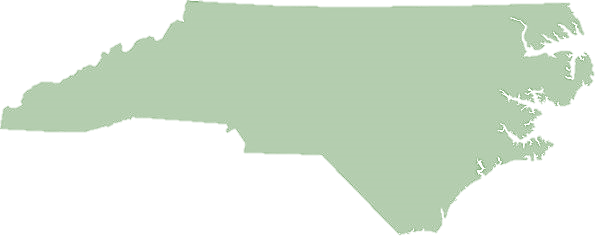 [Speaker Notes: Leave in English?]
Subvenciones Federales
Subvención federal pell 
Subvención federal complementaria para la oportunidad educativa (FSEOG)
Subvenciones por servicios prestados en Iraq y Afganistán
Asistencia educativa para maestros para becas de educación superior y universitaria (Beca TEACH)
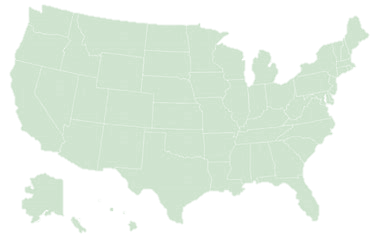 [Speaker Notes: Federal Pell Grant$ Hasta $6345 for 2020-2021 school year
Para estudiantes de pregrado con una necesidad económica que no hayan obtenido títulos universitarios o de posgrado. 
Un estudiante puede recibir una cantidad del pell si su Padre o tutor legal fue un oficial de seguridad pública y murió como resultado del servicio activo en el cumplimiento del deber o su tutor legal/ padre falleció como consecuencia de haber prestado servicio militar en Irak o Afganistán después de los acontecimientos del 11 de septiembre. Tienen un ECF de zero. 

Federal Supplemental Educational Opportunity Grants (FSEOG) $1,000 a $4,000 
Para estudiantes de pregrado con una necesidad económica excepcional. 
Se les da prioridad a los beneficiarios de una Beca Federal Pell. 
Se otorgan en función de la disponibilidad de fondos en la institución educativa.
Iraq and Afghanistan Service Grants hasta 6,345
Para estudiantes de pregrado que no reúnen los requisitos para la Beca Pell y uno de sus padres o su tutor falleció como consecuencia de haber prestado servicio militar en Irak o Afganistán después de los acontecimientos del 11 de septiembre.
Teacher Education Assistance for College and Higher Education (TEACH) Grants hasta 4,000 per year or 16,000 for undergrad and up to 8,000 for graduate. 
Para estudiantes de pregrado y posgrado que están completando o que planean completar los cursos que se requieren para comenzar una carrera en la enseñanza/maestra/educación.
Para recibir una Beca TEACH, un estudiante debe aceptar enseñar durante cuatro años en un área de alta necesidad en una escuela primaria, una escuela secundaria o una agencia de servicios educativos que preste servicio a familias de bajos ingresos.
Si un estudiante no cumple con el requisito de prestación de servicio docente, todas las Becas TEACH que recibió el estudiante se convertirán en Préstamos sin subsidio del Direct Loan Program que deben pagarse, con intereses.
Debe estudiar en una universidad elegible que ofrezca teach grant. ECU, UNCW, UNCCharlotte, Meredith College, etc
Pasos a tomar:
Completar TEACH Grant Asesoramiento inicial y posterior, y
Completar un acuerdo de servicio]
TRABAJO Y ESTUDIO
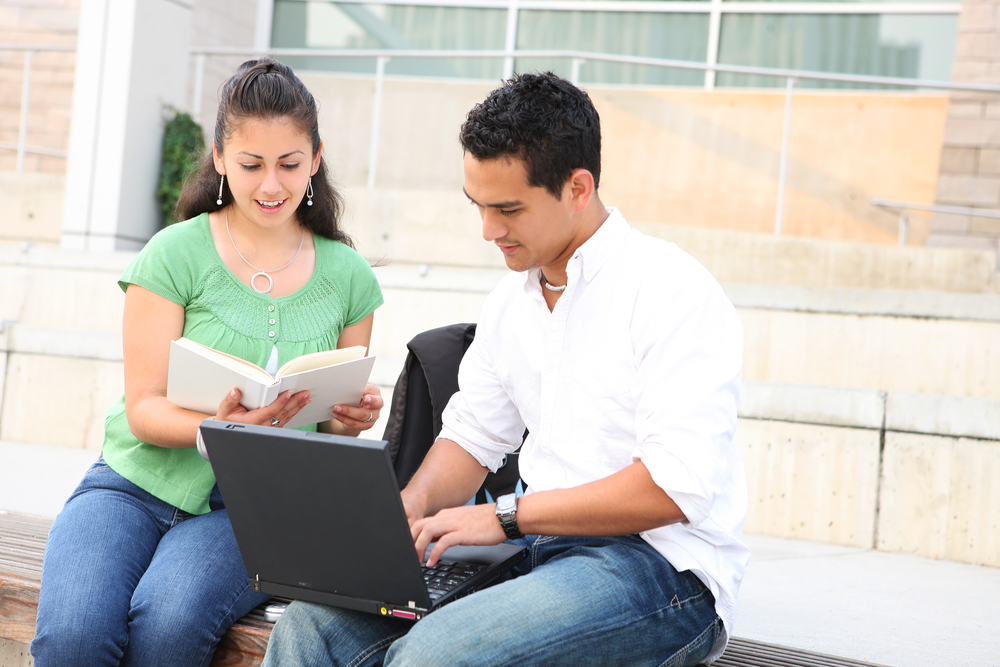 Programa federal el cual estudiantes universitarios ganan dinero a través de trabajo en la universidad  para ayudar a pagar su educación
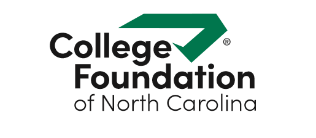 PRÉSTAMOS
Ayuda económica para pagar la educación que generalmente se debe reembolsar. Esta ayuda puede ser basada necesidad económica y por servicios públicos.
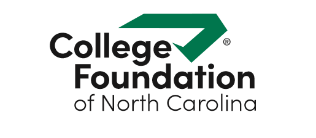 Préstamos
Los préstamos con subsidio (subsidized) 5.50%: 
El Departamento de Educación de EE. UU. paga los intereses del préstamo con subsidio del Direct Loan Program.

Préstamos sin subsidio (Unsubsidized) 5.50%:
Usted es responsable por el pago de los intereses de un Préstamo sin subsidio del Direct Loan Program durante todos los períodos.
BECAS
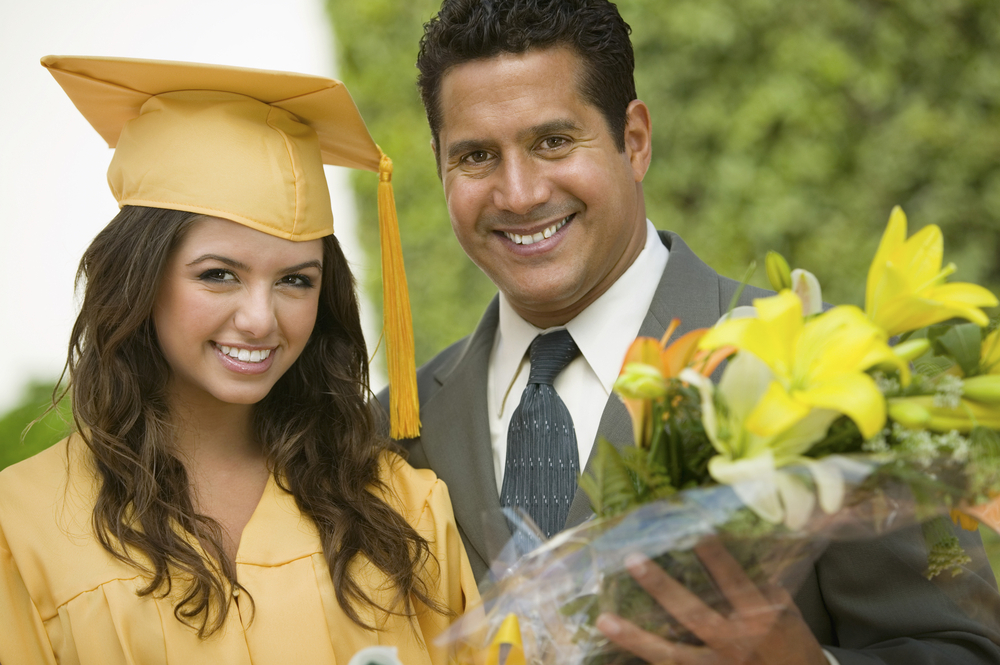 Ayuda económica para pagar la educación que generalmente no se reembolsa. Esta ayuda puede ser basada en mérito y/o necesidad económica
Las universidades pueden otorgar becas con la información en FAFSA
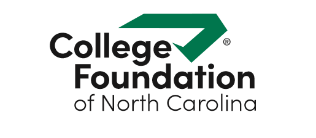 [Speaker Notes: Exsisten becas nacionales, estatales, regionals, locales]
PROCESAMIENTO DE AYUDA 
ECONOMICA
Índice de ayuda estudiantil
Reporte de submission de FAFSA
FAFSA es enviada a las universidades
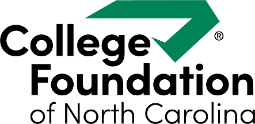 Verificacion
[Speaker Notes: Revisar coreo electronico Student Aid Report

A link to the SAR is emailed to student after FAFSA submission (and is also shared with selected colleges)

- EFCEFC
- Pell Grant Estimates
- Loan Eligibilitgy Estimates
- Errors that need to be adjusted
- Request forvv additional information or verification if needed
- EFC
- Pell Grant Estimates
- Loan Eligibility Estimates

uEs posible que el estudiante tenga que comprobar la información que brindó en el formulario de FAFSA]
CSS Profile y otras formas de determinar necesidad económica
¿Qué es el CSS Profile? 
El CSS Profile es un formulario de solicitud en línea utilizado por universidades y programas de becas para otorgar ayuda financiera de los fondos institucionales que le corresponden a cada escuela. (Para obtener ayuda financiera federal también deben completar la FAFSA® fafsa.ed.gov).
Davidson, Duke, Elon, UNC Chapel Hill, Wake Forest
Estudiantes Daca y indocumentados 
Pregunta en la universidad sobre los procesos
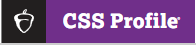 Carta de oferta financiera
[Speaker Notes: FAFSA y otras solicitudes CSS profile]
Necesidad financiera es calculada
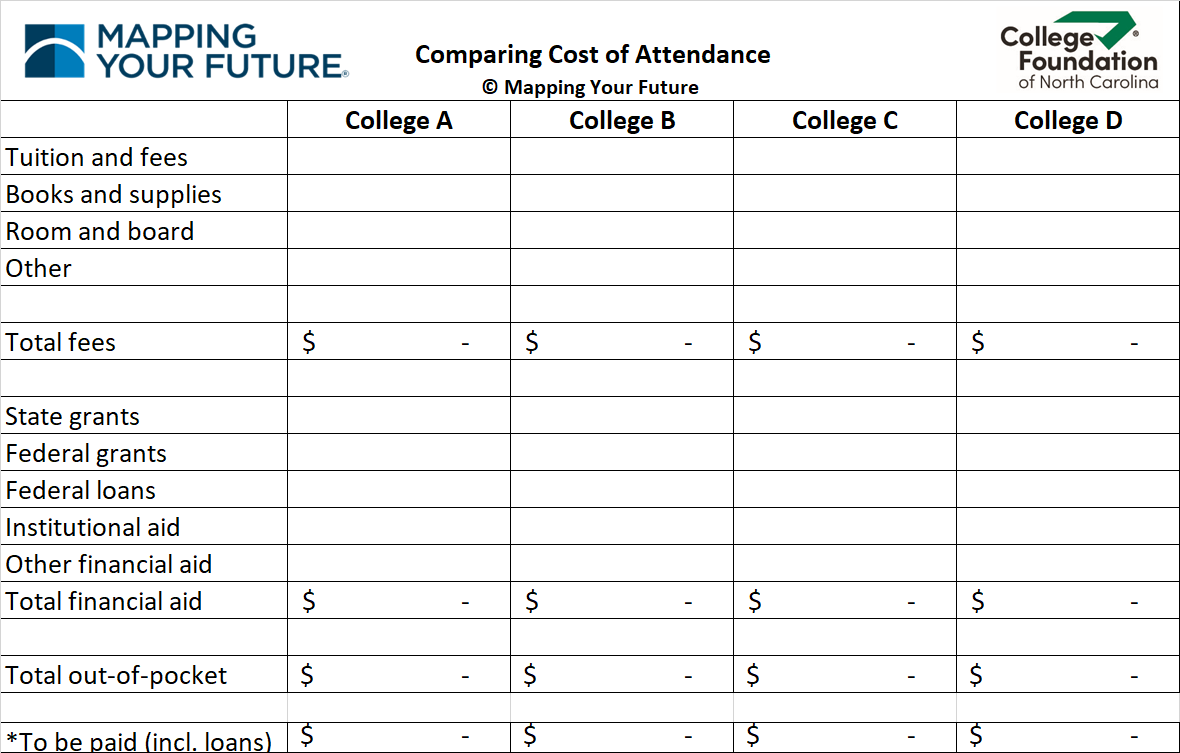 ¿BECAS?
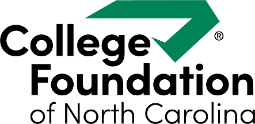 ¿TIPOS DE BECAS?
BECAS BASADAS EN NECESIDAD ECONÓMICA
BECAS BASADAS EN MÉRITO
BECAS BASADAS EN OTRAS CARACTERÍSTICAS
MEZCLA DE CRITERIOS
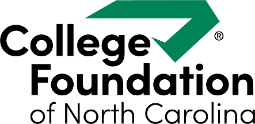 [Speaker Notes: Principal criterio para la calificación se demuestra la necesidad económica
Una beca basada en necesidad puede ser ofrecido por la escuela, una empresa, una organización o una dotación privada. Puede tomar académicos en cuenta, pero el principal criterio para la calificación se demuestra la necesidad económica

Las becas basadas en el mérito no solo se limitan a las calificaciones de un estudiante, sino que también consideran factores como liderazgo, puntajes de ACT y / o SAT, actividades extracurriculares y participación de la escuela o servicio a la comunidad. premios de ayuda financiera más generosos vienen en forma de becas de mérito

BECAS BASADAS EN OTRAS CARACTERÍSTICAS Puedes recibir dinero por tu campo de estudio, actividades extraescolares, área geográfica o tu ascendencia.]
Donde puedo encontrar becas
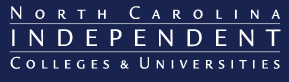 Becas locales

Becas regionales/estatales

Becas institucionales

Becas nacionales
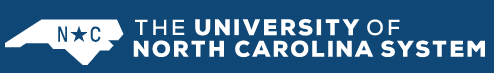 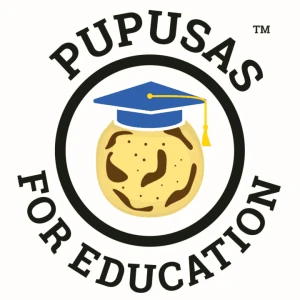 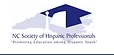 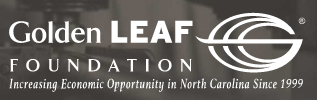 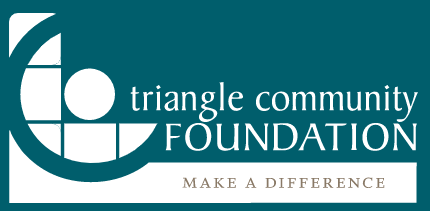 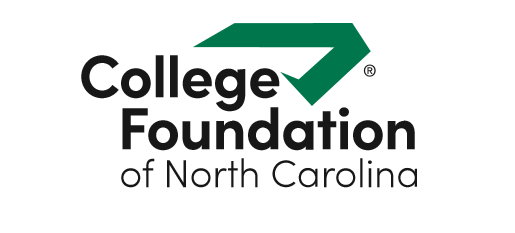 [Speaker Notes: Subvenciones Federales/Estatales:
Ayuda basada en la necesidad
Becas:
Ayuda basada en el mérito y/o
Ayuda basada en la necesidad
Estudio y Trabajo (Work-Study)
Préstamos 
Apoyo Familiar
Patrocinios]
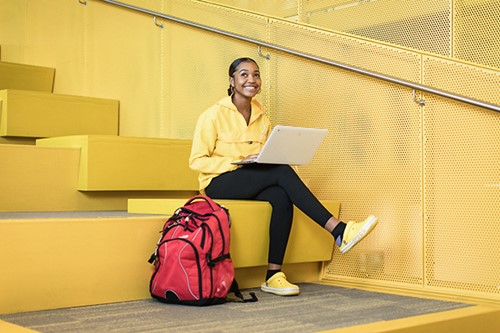 ¿Otras estrategias para pagar mis estudios?
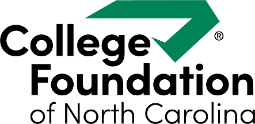 PRÉSTAMOS PERDONABLES
Establecidos por la Asamblea General de Carolina del Norte en 2011, los Préstamos perdonables proporcionan asistencia financiera a estudiantes calificados inscritos en un programa de educación aprobado y comprometidos a trabajar en profesiones críticas de escasez de empleo en Carolina del Norte.

www. CFNC.ORG/FELS

EDUCACIÓN, PERSONAL DE SALUD, ENFERMERÍA, Y MEDICINA
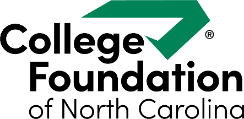 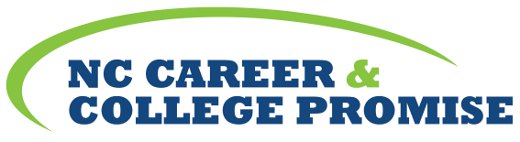 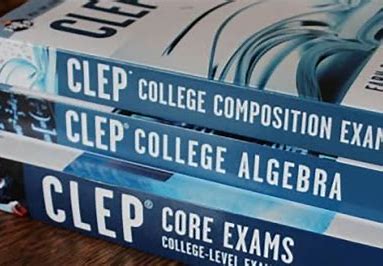 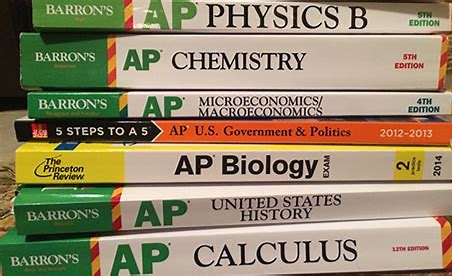 OPORTUNIDADES ESTATALES 
Y LOCALES
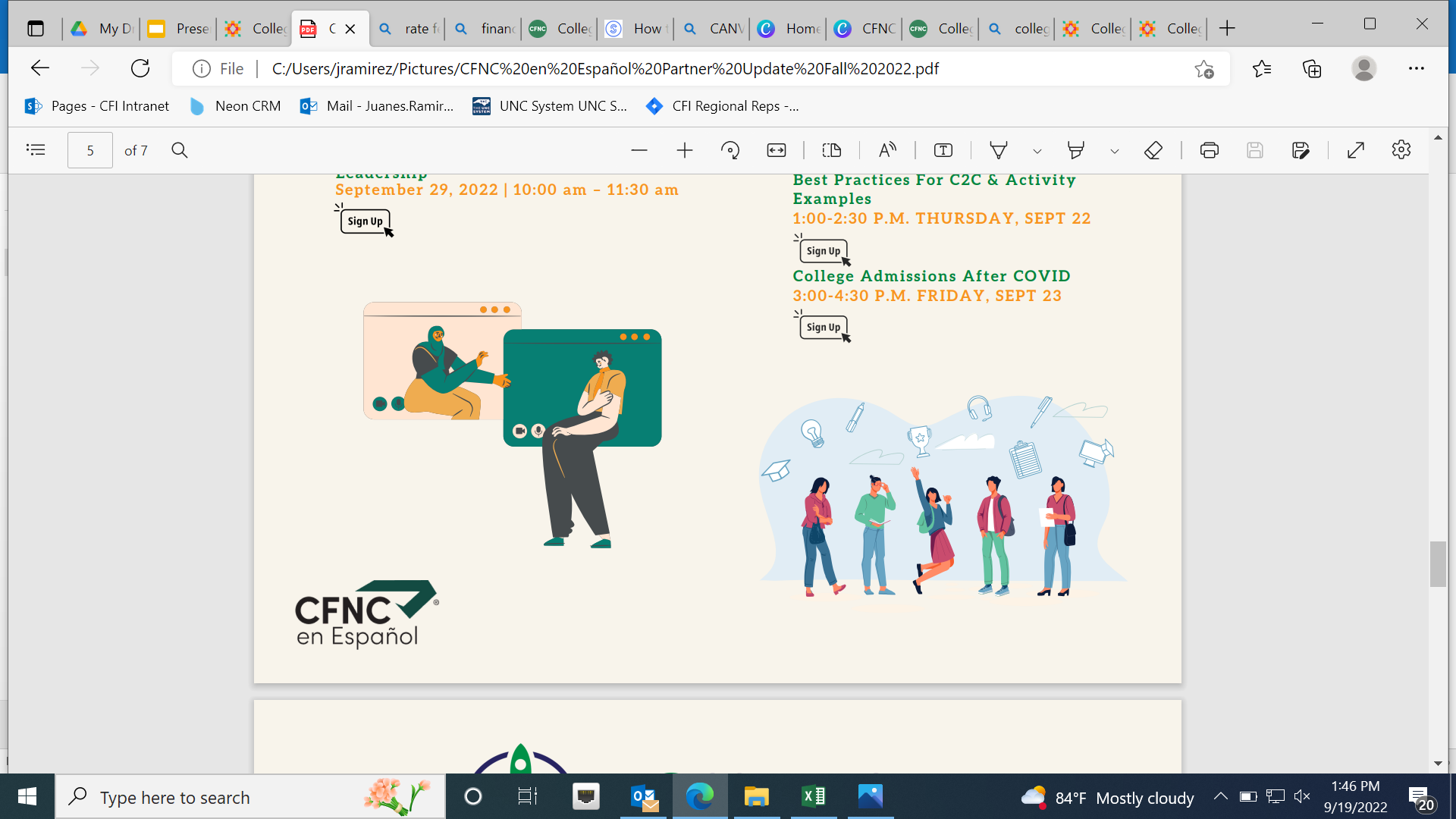 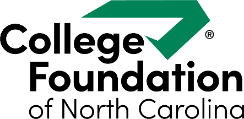 NC hace la universidad más económica con NC Promise
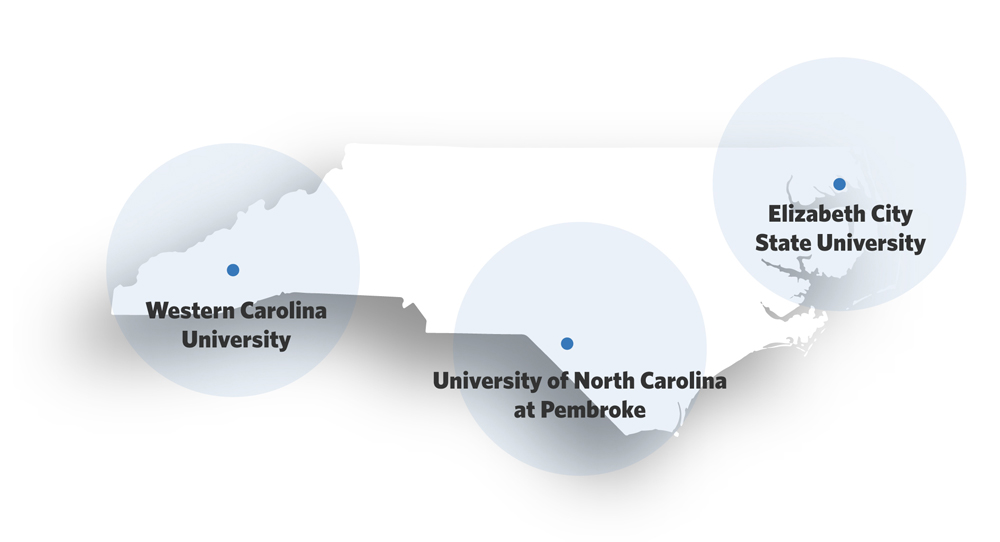 Fayetteville State University
Matricula fija
Residente: Matricula de $500/semestre
No residente: Matricula de $2,500/semestre
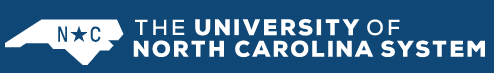 [Speaker Notes: Matricula fija en las 16 universidades del sistema UNC. Esto significa que cuando comienzes la universidad tu matricula no aumentara durante cuatro anos consecutivos.]
Exenciones de clasificación de matrícula en los colegios comunitarios de Carolina del Norte
Business-Sponsored Students
Business & Military –Transferred Families 
*Non-Profit Tuition Sponsorship 
*Public School Graduates 
Refugee
Non-Resident of the US (“Pending Permanent Resident”) 
Federal Law Enforcement Officers
*DACA/Indocumentado no elegible
APOYO FAMILIAR
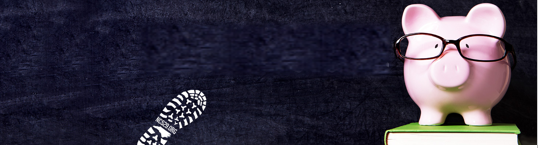 PLAN DE AHORROS NACIONAL
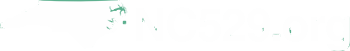 Recursos de Becas
Cfnc.org
Careeronestop.org
Opportunity.collegeboard.org
Scholarships.com
Fastweb.com
Foundation.westernunion.com
Bbbscholarship.org
Davisputter.org
Boundless.com
Mpowerfinancing.com
Lnesc.org/INSF
Fft.org
Cfwnc.org
Nccommunityfoundation.org
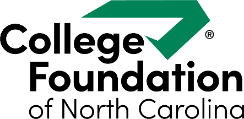 OFERTAS ENGAÑOSAS
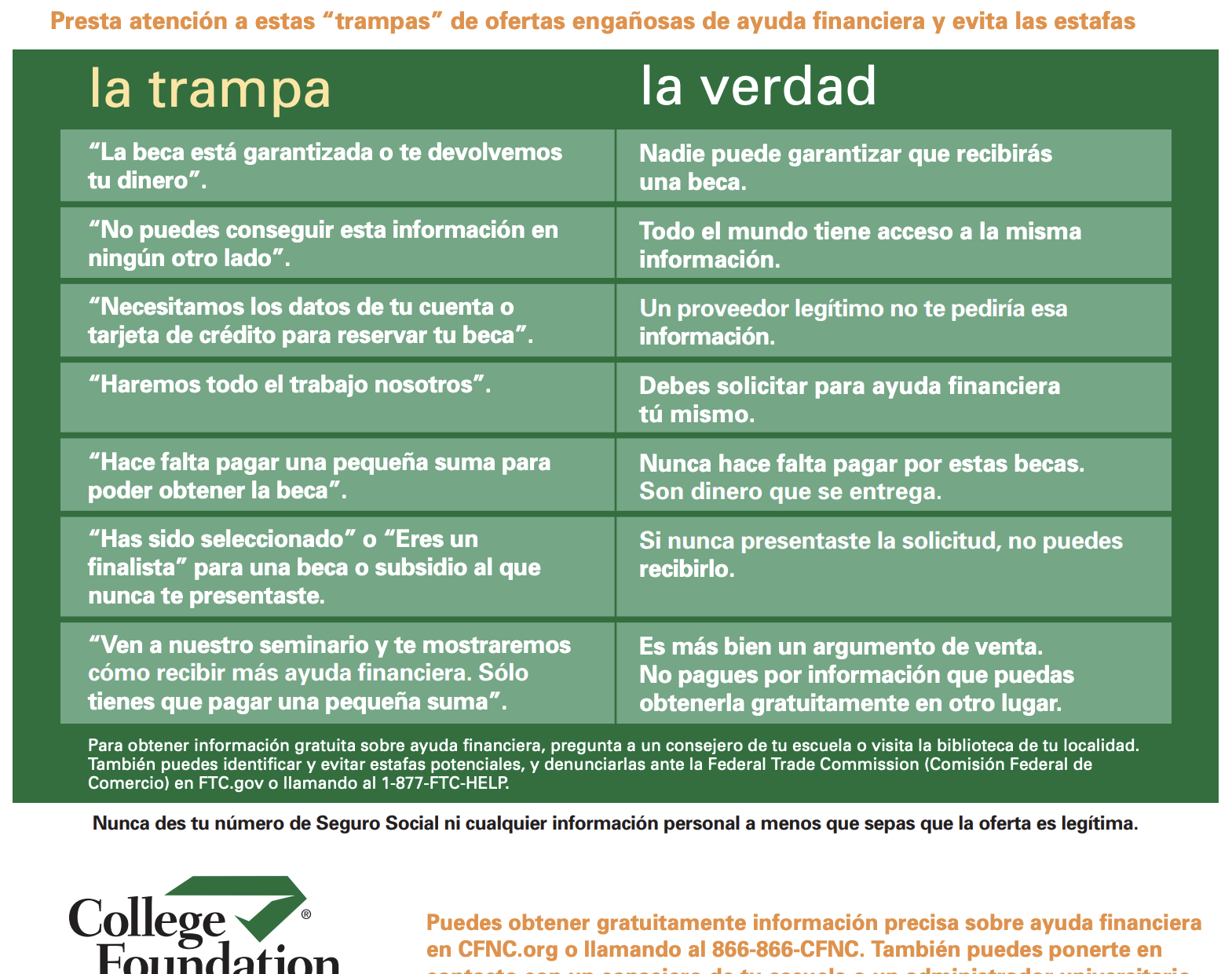 Para reportar fruades, estafas, y malas praticas : reportefraude.ftc.gov
[Speaker Notes: reportefraude.ftc.gov]
Visítanos en YouTube
[Speaker Notes: En cualquier momento puede decir que no 

You must verify the information that you listed on the FAFSA.
Using the IRS Data Retrieval Tool may minimize the items that you have to verify if selected for verification.
If notified that you must verify information, this must be done immediately. If you have questions, contact your college or the third party organization handling verification.
When turning in documents, be as thorough as possible with your answers.
Your financial aid process is on hold until verification is satisfied.]
Registrate en CFNC.org/events
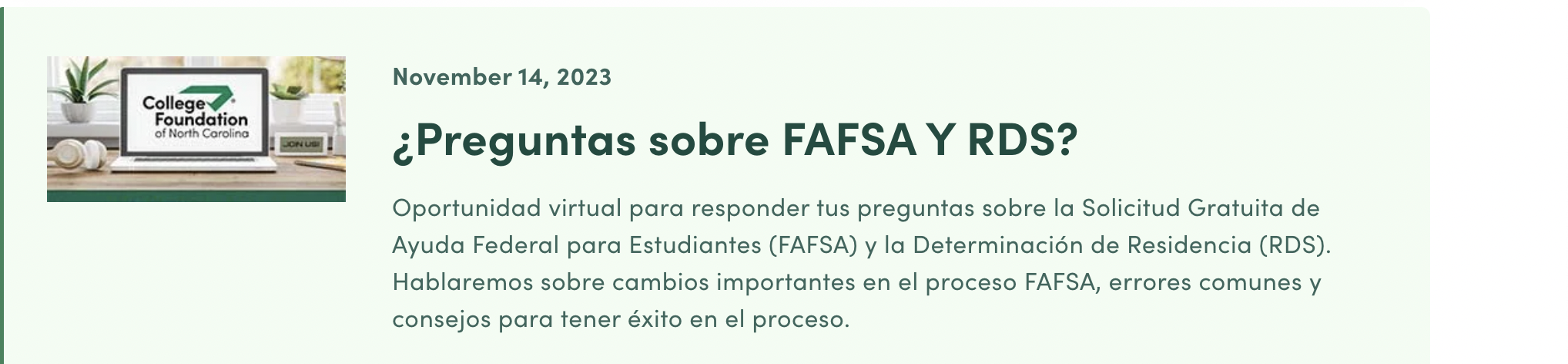 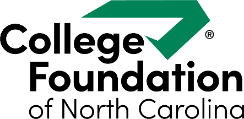 [Speaker Notes: https://www.cfnc.org/events/informacion-y-recursos-de-becas-para-estudiantes-latinxs-hispanos-2022/]
¿Necesitas apoyo adicional ?
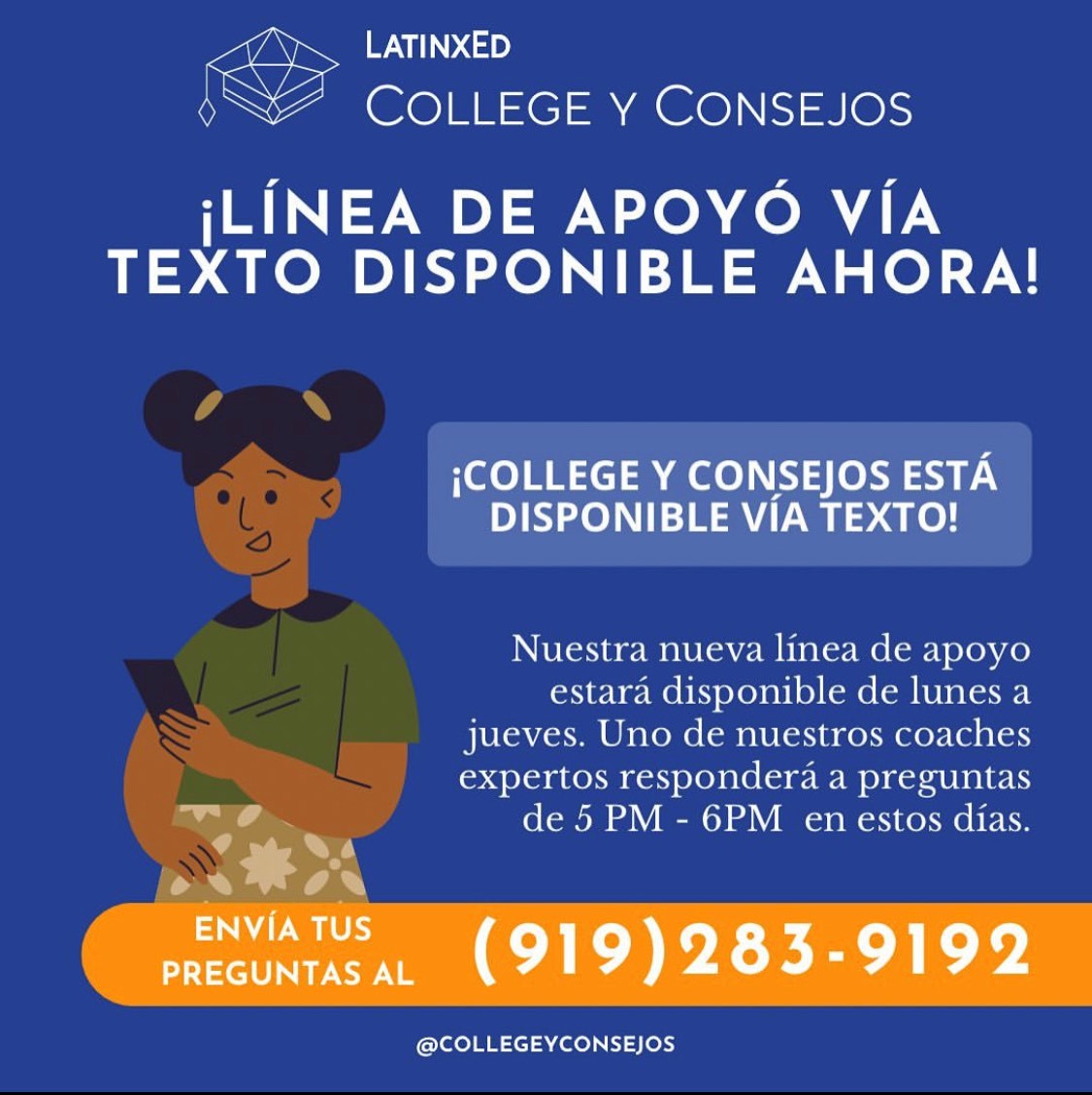 [Speaker Notes: Share a little about our journey]
CFNC.org esta contigo
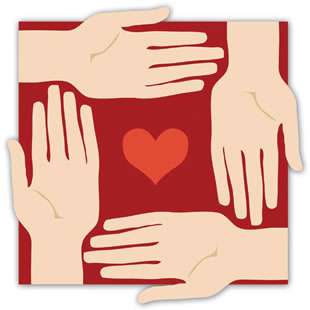 Comienza tu camino con un plan
Crea tu cuenta gratuita
Aprende sobre ti
Explora carreras y 
universidades
Envía solicitud a colegios y universidades
Completar proceso de Residencia (RDS)
Busca opciones de ayuda económica
Aprende sobre la cuenta de ahorro (NS529)


Program. Information@cfi.org
866.866.2362 (Servicio de Interpretación Disponible)
[Speaker Notes: Register for SAT or ACT
Practice application on CFNC helps get you acquainted/comfortable with the process

12 
deadlines (college admissions, early decision vs earlion action vs regular; scholarships, FAFSA, etc)]
Nuestro equipo
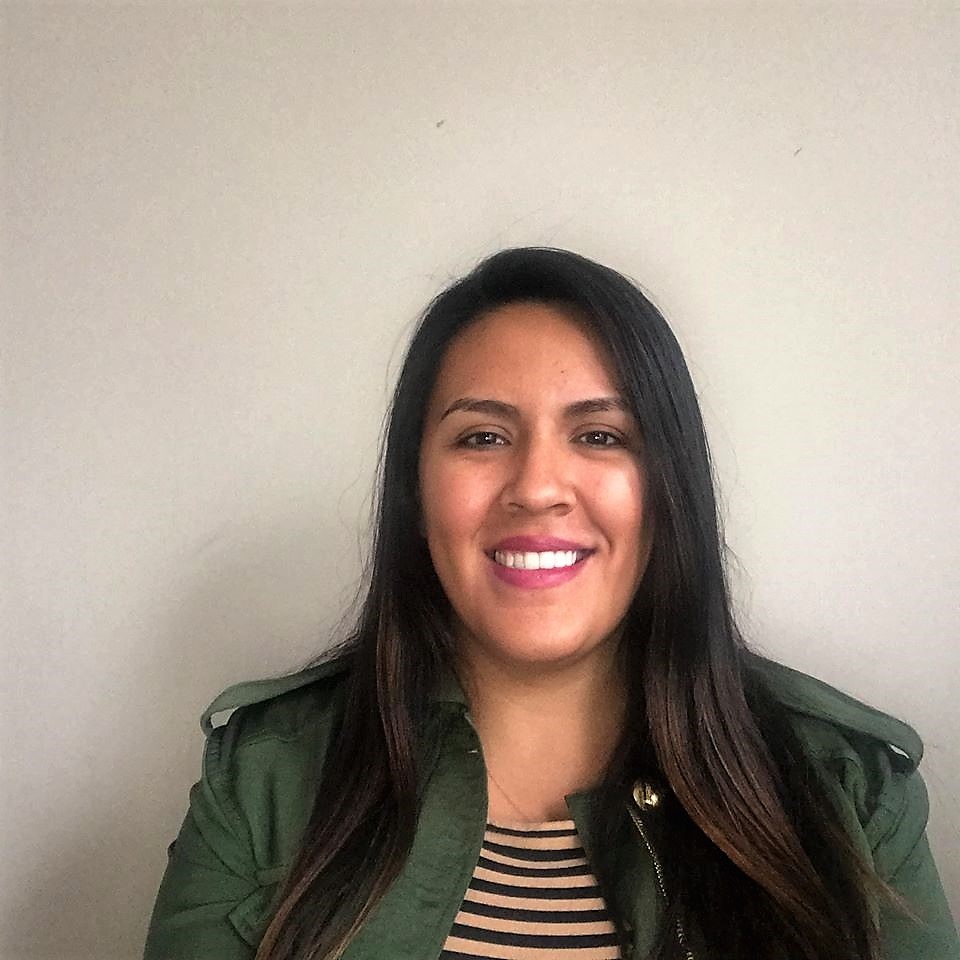 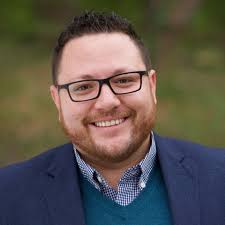 Dr. JuanEs Ramirez
JuanEs.Ramirez@cfi.org
Instagram & Facebook: @JuanEsatCFNC
Juana Hernández-Lira
Juana.Hernandez-Lira@cfi.org
Instagram & Facebook: @JuanaatCFNC
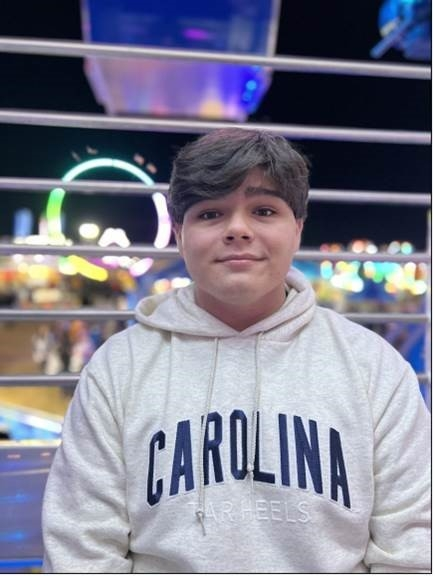 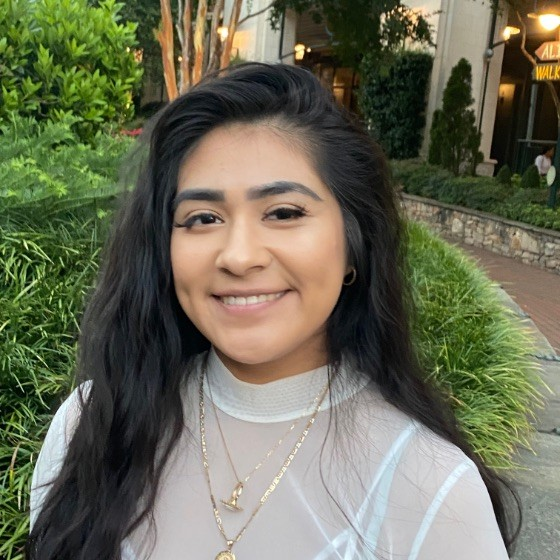 Nancy Trejo
CFNC Intern
UNC Chapel Hill MSW
Juanito J. Hernández
Summer Project Intern
UNC Chapel Hill College of Education
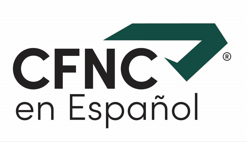 [Speaker Notes: Share a little about our journey]